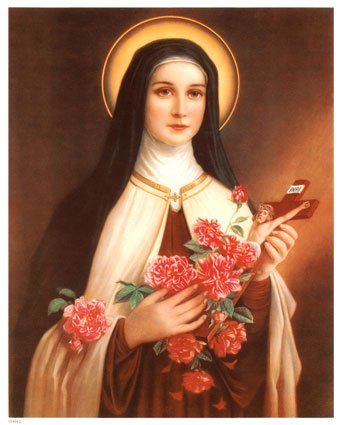 Sveta Mala Terezija
„Bog ne gleda na veličinu naših djela, nego samo na ljubav s kojom se ona obavljaju.“
Terezija je rođena kao deveto dijete bračnoga para Luja-Josipa-Stanislava Martina i Marije-Azelije Guérin (koji su zajedno proglašeni svetim 19. listopada 2008.)2. siječnja 1873., u gradiću Alençonu,u Normandiji, u Francuskoj
Od devetero djece, četvero je umrlo u ranoj dobi od tada neizlječivih bolesti
Druživši se obitelj u vrtu, Terezina je majka Tereziji pričala kako nakon smrti vječno odlazimo k Bogu
Terezija potom njoj kaže kako želi da 
ona (majka) umre te nedugo nakon, dok je Terezija imala četiri godine, majka umre
Nakon majčine smrti, o sestrama je (uz oca), ponajviše brinula sestra Paulina – kasnije je stupila u samostan karmeličanki
Poslije nje to je učinila i najstarija sestra Marija
Treća sestra Leonija stupila je u samostan 
     klarisa
   Terezija i sestra Celine zajedno su rasle
Nakon završetka osnovnog školovanja,  Terezija u ono vrijeme nije                                         više pohađala školu,                                                                        nego je išla na privatne                                                      pouke iz raznih predmeta

Tijekom toga joj se razvijao                                                                             jako i duhovni život
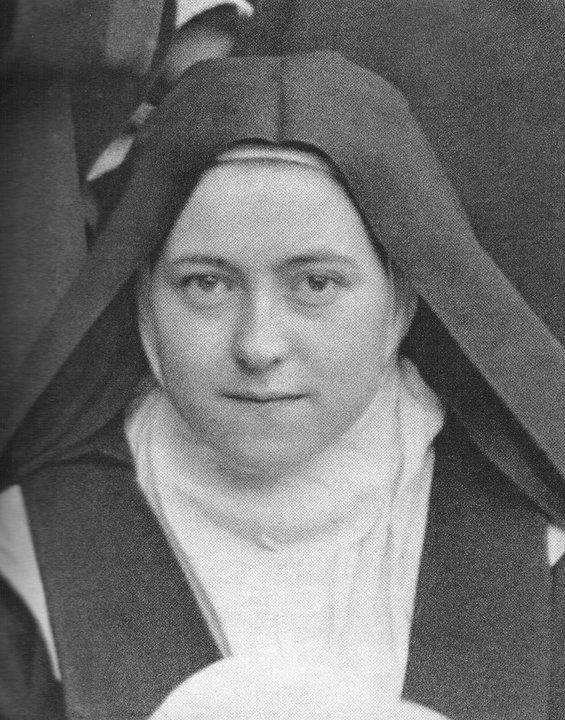 Terezija je zajedno s ocem i sestrom Celinom hodočastila u Rim
Terezija je poput sestara osjetila redovničko zvanje te je htjela ući u karmelski samostan (gdje su već bile njezine dvije sestre) - bila je premlada pa su ju čak i crkveni te samostanski poglavari odbili, no ona i dalje nije odustala!
Terezija je ola u Rim te je osobno,lice u lice, zamolila papu Lava XIII. te je uspjela!
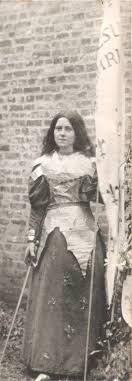 Terezija je napokon u ponedjeljak, 9. travnja 1888., s 15 godina, ušla u Karmel u Lisieuxu, ustrajavši u njemu sve do svoje svetačke smrti 30. rujna 1797. Ušla je „da bi spašavala duše i molila za svećenike”
Terezija je 8. rujna 1890. polagala zavjete – to je bio dan nepomućene radosti
No naskoro je opet došla tama koja se smrkla sve do napadaja na njezinu vjeru – razbolila se od tuberkuloze, a sve to  trajalo je sve do smrtnoga časa
Od tuberkuloze je umrla 30. rujna 1897.g. u 25. godini života i nakon samo devet godina provedenih u Karmelu
Tih 9 godina provela je vršeći redovite samostanske dužnosti: molitvu, razmatranja, redoviti posao, ručni rad i ostalo
Sve je to obavljala s velikom ljubavlju prema Bogu i dušama za koje je prikazivala sve svoje molitve i trpljenja kojih nije nedostajalo u njezinu redovničkom životu
Po nalogu svojih samostanskih poglavarica opisala je svoj život koji je nakon njezine smrti objavljen pod nazivom „Povijest jedne duše” te je postigao velik upsjeh!
Prevedena je
     na 35 jezika i 
     objavljena je u
     više od milijun
     primjeraka!
Papa Pio XI. proglasio je Malu Tereziju blaženom 29. travnja 1923. te svetom 17. svibnja 1925. godine.
Nakon toga proglašena je također uz sv. Franju Ksaverskoga drugom zaštitnicom misija, te također drugom zaštitnicom Francuske
1997. o 100. obljetnici njezine svetačke smrti, papa Ivan Pavao II. proglasio ju je naučiteljicom 
Ona je tako treća žena u povijesti Crkve i 33. po redu u dvotisućljetnoj povijesti Crkve koja je dobila taj časni naslov
Spomendan joj je 1. listopada
Zaštitnica je Francuske, Australije, Južne Afrike, Rusije, misionara, uzgajivača cvijeća, oboljelih od AIDS-a i tuberkuloze, avijatičara i mnogih gradova, župa i škola
Tijelo joj je ostalo neraspadnuto
„Na sreću, nisam tražila patnju, jer da sam je tražila, bojala bih se da ne bih imala strpljivosti podnijeti je, a kad mi dolazi od čiste volje dragoga Boga, On mi ne može odbiti strpljivost i potrebnu milost da je podnesem.”
Izradila Lana Šimić,8b
IZVORI
FOTOGRAFIJA: 
http://www.svetipetar.com/
https://www.medjugorje-info.com/
https://zenavrsna.com/
http://www.malaterezija.hr/
https://www.bitno.net/
https://hr.wikipedia.org/
INFORMACIJA/TEKSTA:
https://hr.wikipedia.org/
https://www.bitno.net/